U.S. Department of the InteriorOffice of Natural Resources Revenue
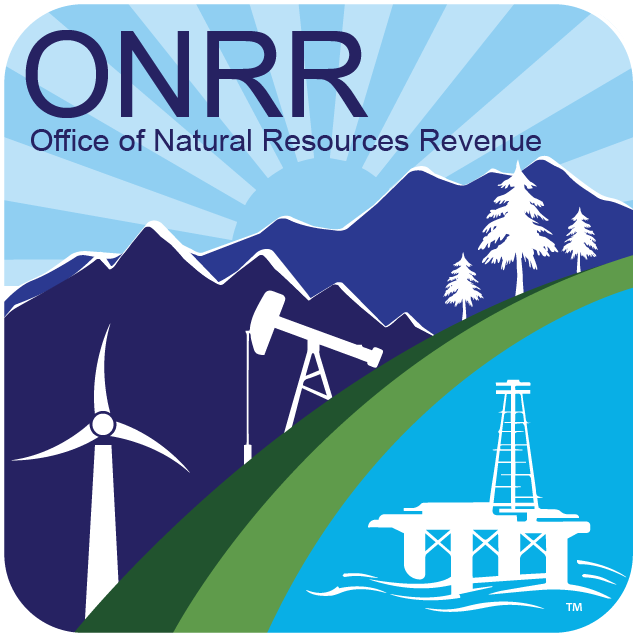 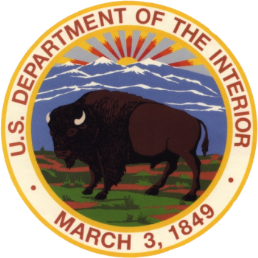 Internal Review, Oversight and Compliance
Linda Shishido
Director
Howard Cantor
Appeals  
Matthew Collins
Information Management and Technology Modernization
Timothy Wight
Key
Deputy Director
April Lockler
Senior Executive
Chief of Staff 
 Joseph Coleman
Program Manager
Finance, Enforcement, Valuation and Reporting
Ruth Welch
Audit, Compliance, and Outreach
Katharine Dahm
Strategic Resource Management
Deborah Lloyd
Financial Management
Rob Winter
Onshore Audit and Compliance
Dane Templin
Information and Data Management
Nathan Brannberg
Data Intake, Solutioning and Coordination
Shayna Hoercher
Information and Digital Services 
 Joseph Manke
Indian Audit and Compliance 
Shawna Schimke
Enforcement and Financial Compliance
Michael Marchetti
Offshore Audit and Compliance
Cheryl Johnson
Research and Analytics 
 Karl Wunderlich
Royalty Valuation and Regulations
Amy Lunt
Outreach, Coordination and Verification
Yvette Smith
Operations and Product Support  
Jon Swedin
[Speaker Notes: U.S. Department of the Interior Office of Natural Resources Revenue Organization Chart
Director, Howard Cantor
Appeals Program Manager, Matt Collins, reports to Director
Internal Review, Oversight and Compliance Supervisory Auditor, Linda Shishido, reports to Director
Deputy Director, April Lockler, reports to Director
Chief of Staff, Joseph Coleman, reports to Deputy Director
Information Management and Technology Modernization Senior Leader, Tim Wight, reports to the Deputy Director
Strategic Resource Management Program Manager, Deborah Lloyd, reports to Deputy Director
Information and Data Management Program Manager, Nathan Brannberg, reports to Deputy Director
Information and Digital Services Program Manager, Joseph Manke, reports to Deputy Director
Research and Analytics Program Manager, Karl Wunderlich, reports to the Deputy Director 
Operations and Product Support Program Manager, Jon Swedin, reports to the Deputy Director
Audit, Compliance, and Outreach Senior Executive, Katharine Dahm, reports to Director
Onshore Audit and Compliance Program Manager, Dane Templin, reports to Audit, Compliance, and Outreach Senior Executive
Indian Audit and Compliance Program Manager, Shawna Schimke, reports to Audit, Compliance, and Outreach Senior Executive
Offshore Audit and Compliance Program Manager, Cheryl Johnson, reports to Audit, Compliance, and Outreach Senior Executive
Outreach Audit Services and Indian-State Support Program Manager, Yvette Smith, reports to Audit Management Senior Executive
Finance, Enforcement, Valuation and Reporting
Financial Management Program Manager, Rob Winter, reports to Revenue, Reporting and Compliance Management Senior Executive
Data Intake, Solutioning and Coordination Program Manager, Shayna Hoercher, reports to Finance, Enforcement, Valuation and Reporting Senior Executive
Enforcement and Financial Compliance Program Manager, Michael Marchetti, reports to Finance, Enforcement, Valuation and Reporting Senior Executive
Royalty Valuation and Regulations Program Manager, Amy Lunt, reports to Finance, Enforcement, Valuation and Reporting Senior Executive]